Evaluate the following materials to see if they are minerals.Record your findings of the sheet provided.
Click here
to continue
1. Quartz (Silicon Dioxide)
Observe/examine the material.
Think about what you already know about the material.
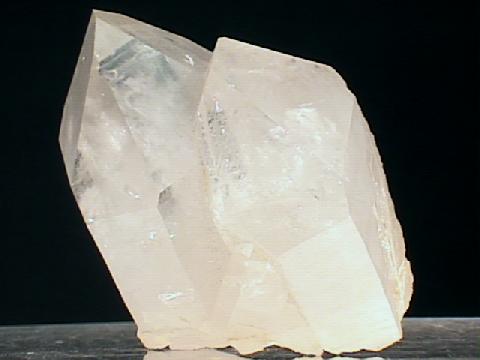 Click here
to continue
Is this a material that is found in nature?
Yes
No
QUARTZ (Silicon Dioxide)
Be sure to click on the individual pictures of quartz specimens
Back to
the question
Is this material organic or inorganic?
Organic
Inorganic
Is this material an element or compound with a definite chemical composition?





(When you look at the material do you see one substance or many?)
Yes
No
These are clearly not one element!
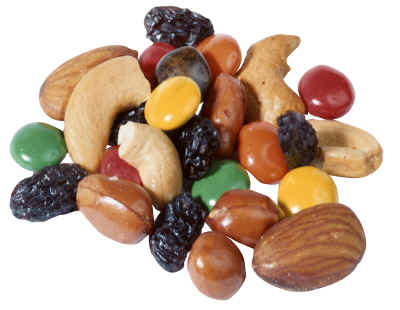 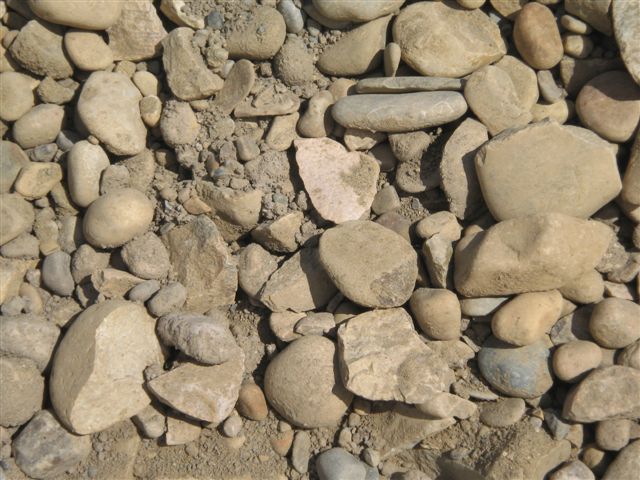 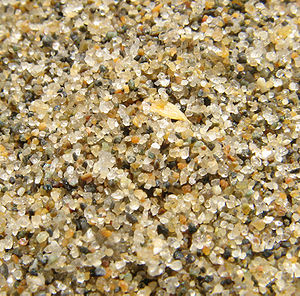 Click
for more
examples
These materials are one single element or compound
Copper Crystals




Zinc Oxide
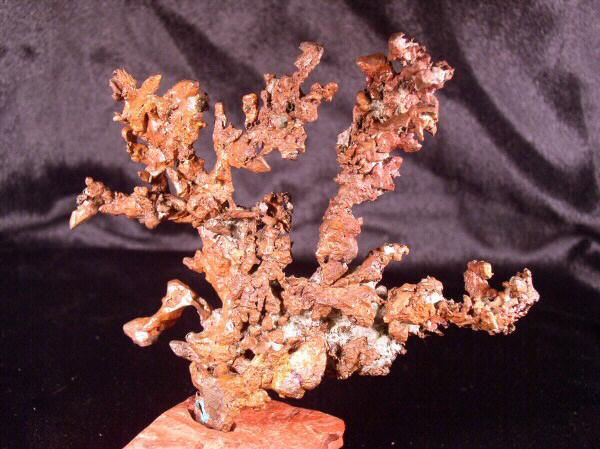 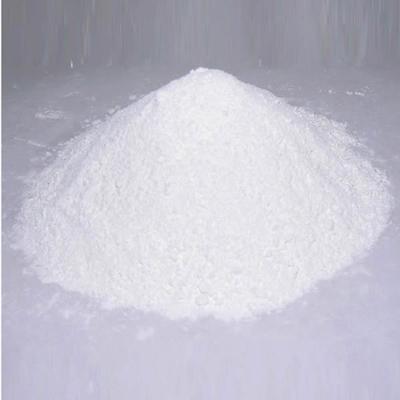 Back to
the question
Does this material have a crystalline structure?
Yes
No
Is quartz a mineral?
Yes
No
You are correct!  Quartz is the most common mineral on the face of the earth.
Click here
to continue
Sorry, that’s incorrect.  Go back and try again.
Click here
to try again
2. Salt (Sodium Chloride)
Observe/examine the material.
Think about what you already know about the material.
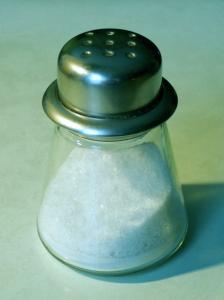 Click here
to continue
Is this a material that is found in nature?
Yes
No
Halite (Sodium Chloride)
Be sure to scroll down to see photos and read some descriptions
Back to
the question
Is this material organic or inorganic?
Organic
Inorganic
Is this material an element or compound with a definite chemical composition?





(When you look at the material do you see one substance or many?)
Yes
No
These are clearly not one element!
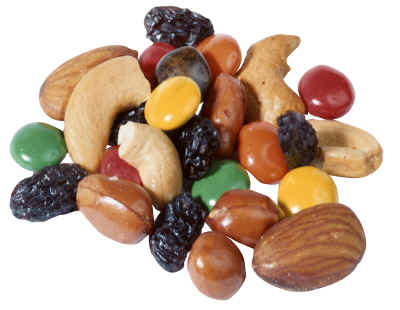 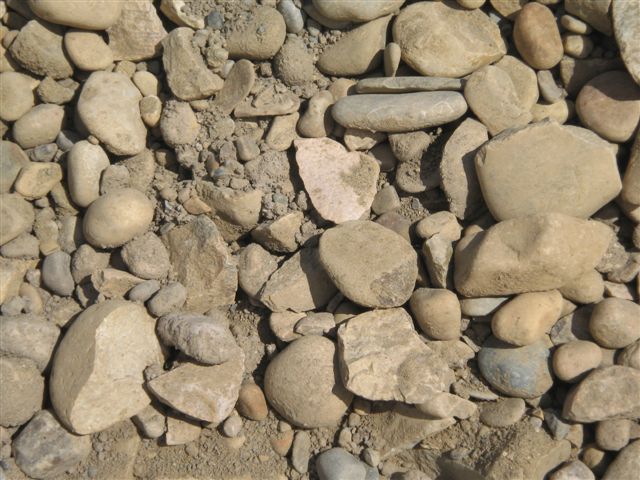 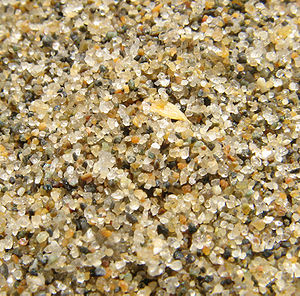 Click
for more
examples
These materials are one single element or compound
Copper Crystals




Zinc Oxide
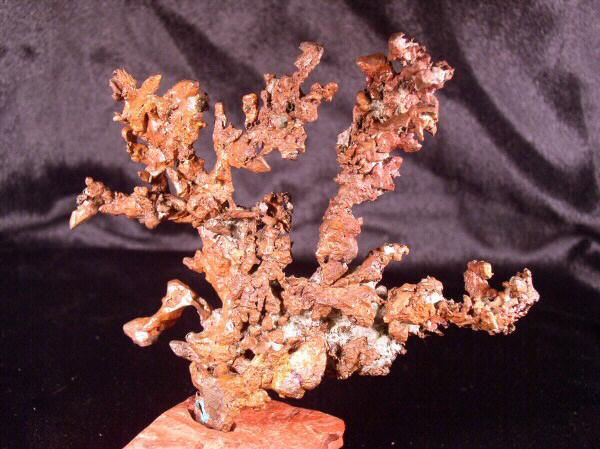 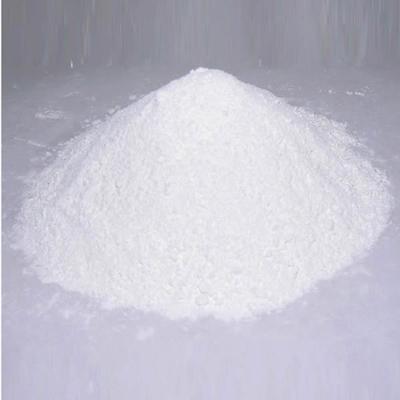 Back to
the question
Does this material have a crystalline structure?
Yes
No
Is salt a mineral?
Yes
No
You are correct!  Salt comes from the mineral Halite.
Click here
to continue
Sorry, that’s incorrect.  Go back and try again.
Click here
to try again
3. Plastic (High density polyethlyene)
Observe/examine the material.
Think about what you already know about the material.
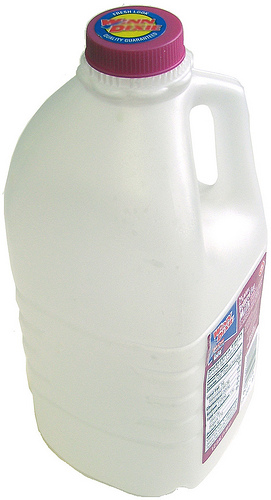 Click here
to continue
Is this a material that is found in nature?
Yes
No
High-density polyethylene (HDPE plastic)
Back to
the question
Is this material organic or inorganic?
Organic
Inorganic
Click here to learn where petroleum comes from
Back to
the question
Is this material an element or compound with a definite chemical composition?





(When you look at the material do you see one substance or many?)
Yes
No
These are clearly not one element!
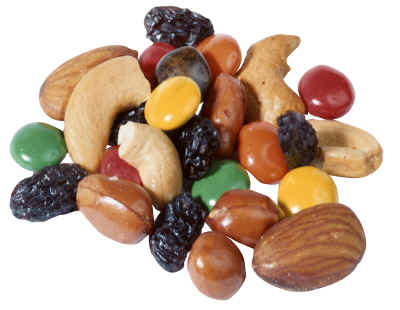 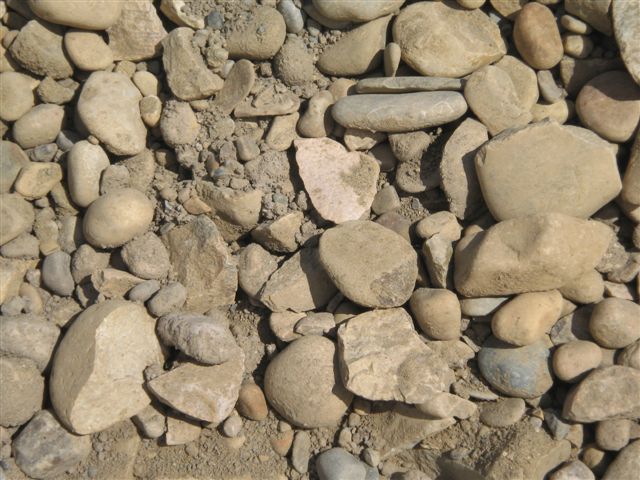 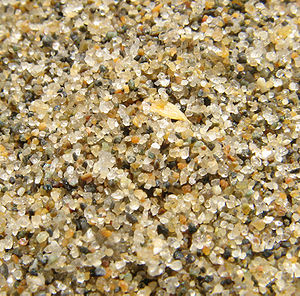 Click
for more
examples
These materials are one single element or compound
Copper Crystals




Zinc Oxide
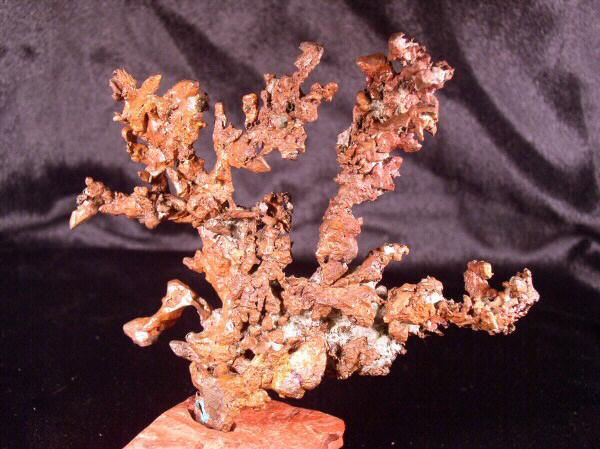 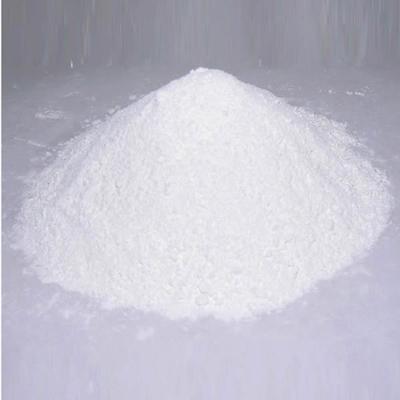 Back to
the question
Does this material have a crystalline structure?
Yes
No
Is High Density Polyethylene (HDPE) a mineral?
Yes
No
You are correct!  High Density Polyethylene is not a mineral.





It comes from petroleum, which comes from plants and animals. It does not have crystals and it is not found in nature.
Click here
to continue
Sorry, that’s incorrect.  Go back and try again.
Click here
to try again
4. Ice (Hydrogen oxide)
Observe/examine the material.
Think about what you already know about the material.
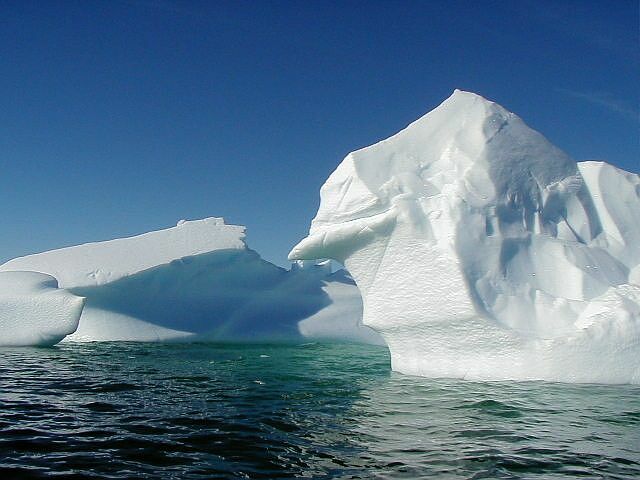 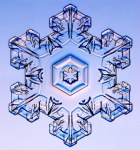 Click here
to continue
Is this a material that is found in nature?
Yes
No
Ice (Solid H20)
Back to
the question
Is this material organic or inorganic?
Organic
Inorganic
Is this material an element or compound with a definite chemical composition?





(When you look at the material do you see one substance or many?)
Yes
No
These are clearly not one element!
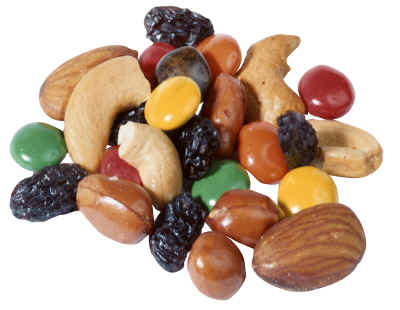 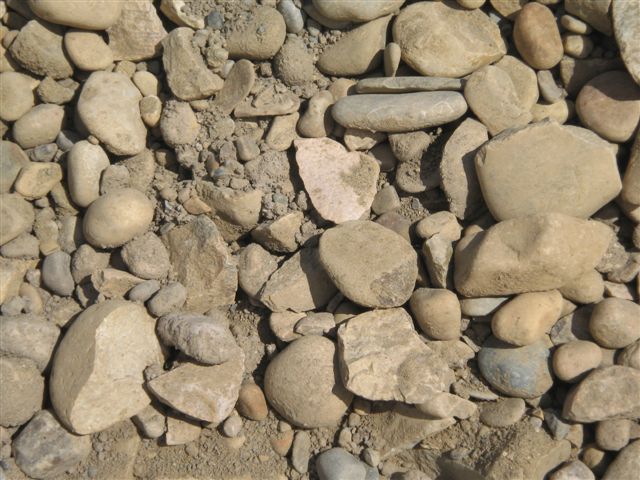 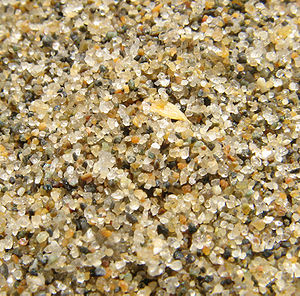 Click
for more
examples
These materials are one single element or compound
Copper Crystals




Zinc Oxide
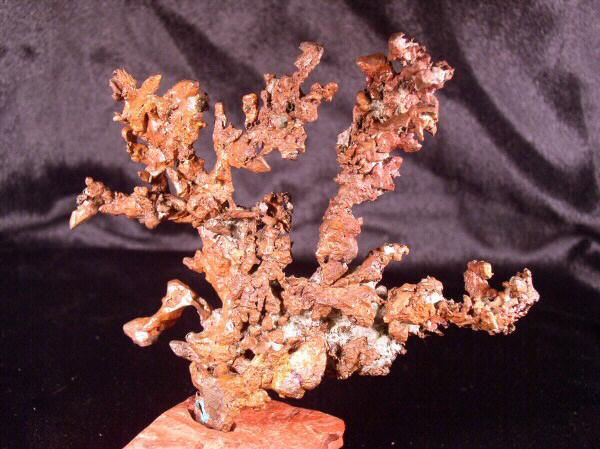 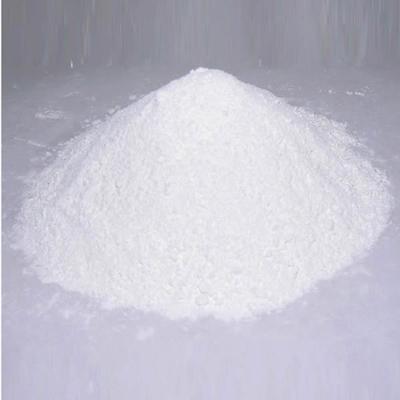 Back to
the question
Does this material have a crystalline structure?
Yes
No
Is Ice a mineral?
Yes
No
Surprise! Ice is a mineral






However, H2O in its liquid state (water) is not a mineral.
Click here
to continue
Sorry, that’s incorrect.  Go back and try again.
Click here
to try again
4. Magnets (Magnetite - Iron oxide)
Observe/examine the material.
Think about what you already know about the material.
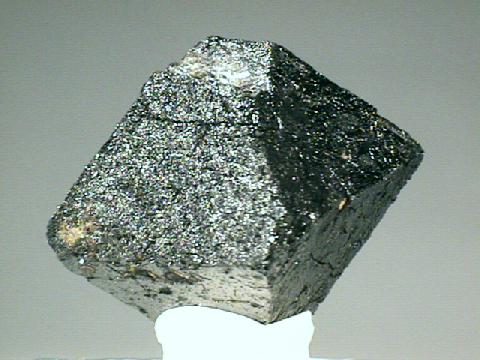 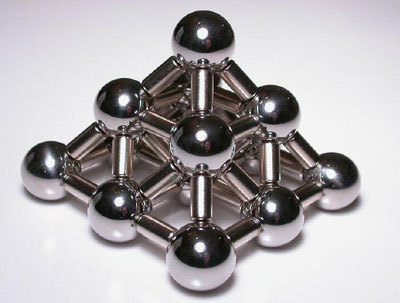 Click here
to continue
Is this a material that is found in nature?
Yes
No
Magnetite
Notice the large crystals in the picture
Back to
the question
Is this material organic or inorganic?
Organic
Inorganic
Is this material an element or compound with a definite chemical composition?





(When you look at the material do you see one substance or many?)
Yes
No
These are clearly not one element!
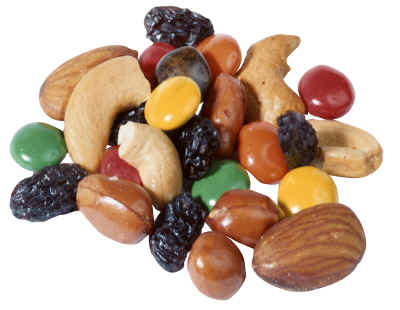 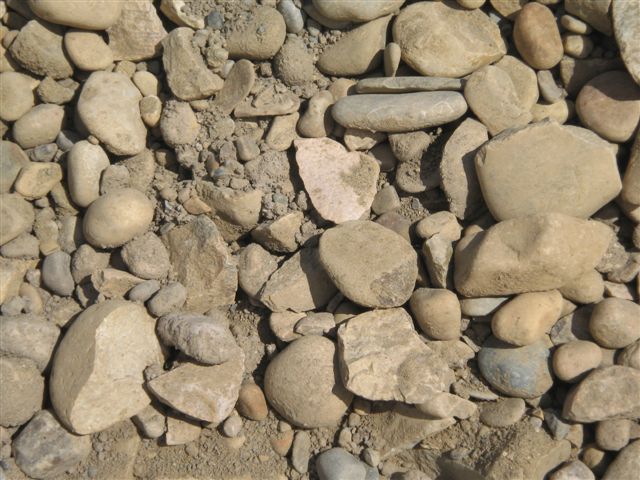 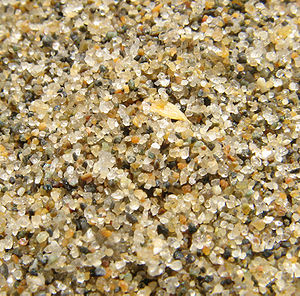 Click
for more
examples
These materials are one single element or compound
Copper Crystals




Zinc Oxide
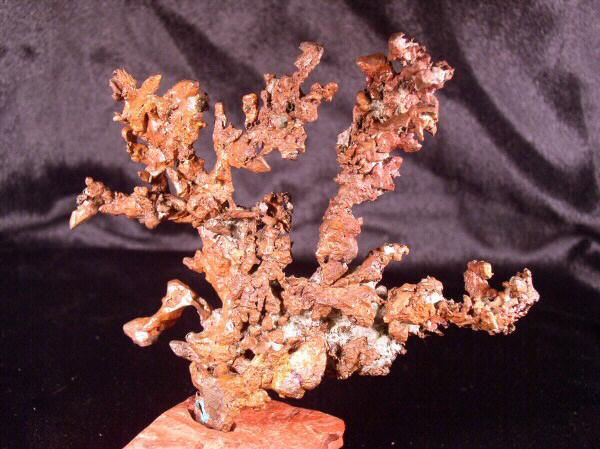 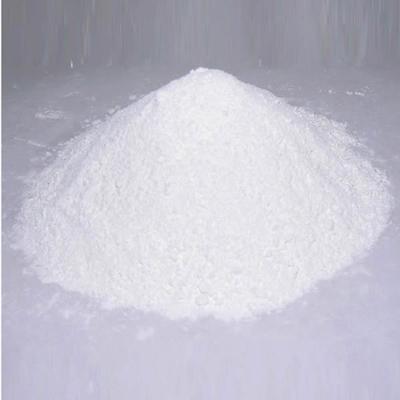 Back to
the question
Does this material have a crystalline structure?
Yes
No
Is a magnet a mineral?
Yes
No
Correct! Iron oxide or magnetite is one mineral with magnetic properties.
Click here
to continue
Sorry, that’s incorrect.  Go back and try again.
Click here
to try again
6. Crystal Meth (methamphetamine)
Observe/examine the material.
Think about what you already know about the material.
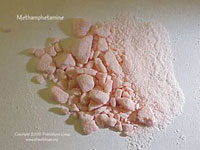 Click here
to continue
Is this a material that is found in nature?
Yes
No
Some ingredients in meth:
Ether (starting fluid)
Benzene 
Paint thinner 
Freon (used in air conditioners, harmful to environment)
Acetone (nail polish remover) 
Chloroform 
Camp stove fuel 
Anhydrous ammonia
Back to
the question
Is this material organic or inorganic?
Organic
Inorganic
Is this material an element or compound with a definite chemical composition?
Yes
No
Is this material an element or compound with a definite chemical composition?
Although it’s true that meth is a collection of chemicals, it’s make-up varies.  You cannot tell by looking if it contains more or less of any toxic substance.
For now, click “No”
No
Does this material have a crystalline structure?
Yes
No
Is a meth a mineral?
Yes
No
Correct! Meth is not a mineral, but an extremely dangerous man-made substance.
Click here
to continue
Sorry, that’s incorrect.  Meth is a highly unnatural  and dangerous substance.
Click here
to try again
Sorry, that’s incorrect.  It is unlikely that a living thing could survive if it contained the ingredients in meth.
Click here
to try again
Think carefully. All minerals are crystals, but not all crystals are minerals!
Click here
to try again
Sorry, that’s incorrect.  Go back and try again.
Click here
to try again
Thanks for playing.
I hope you have a better understanding about what a mineral is or is not!
Click here
to end
What is this mineral?
Mystery Mineral!
Gold?
Something
Else?
Fooled ya!
This is a mineral known as Iron Pyrite, or Fool’s Gold.

Try again!
Click
To
continue
Correct!  This is a mineral known as Iron Pyrite – more commonly known as Fool’s Gold!
Click
to continue
Azurite (Hydrated Copper Carbonate)
    Note: Click the back button on your browser when you finish viewing the mineral
Uses: ornamental stone, pigment, minor ore of copper, and jewelry.
Click
To
continue
The mineral corundrum embedded in rock Note: Click the back button on your browser when you finish viewing the mineral
Uses: As a gemstone, mineral specimens and as an abrasive.
Click
To
continue
References
"Amethyst Galleries Mineral Gallery, The First Internet Rock Shop". Amethyst Galieries, Inc.. October 1, 2009 <http://mineral.galleries.com/>. 
 
http://weathersavvy.com/Salt_TableSalt.jpg
http://www.mii.org/Minerals/photosalt.html
http://www.galleries.com/minerals/oxides/magnetit/mag-14.jpg
http://www.unitednuclear.com/magnets.htm
http://www.flickr.com/photos/re3org/2324089321/
http://www.bottle2bottle.com/making-hdpe.asp
http://kids.yahoo.com/reference/encyclopedia/entry?id=petroleu
Canipe, Steve. iceberg4.jpg. 8/25/2001. Pics4Learning. 4 Oct 2009 <http://pics.tech4learning.com>
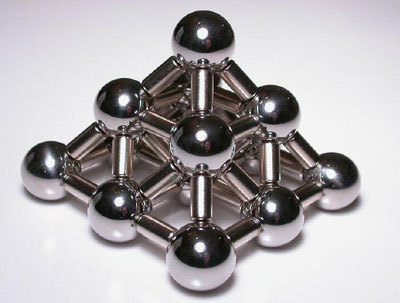 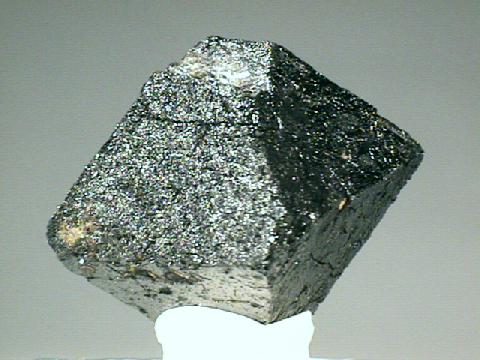